EPI-PDL pigs for PK-PD studiesSGPlus & ANARA AB
What is exocrine pancreatic insufficiency (EPI/PDL) ?
An inability to properly digest food due to a lack of digestive enzymes produced by the pancreas
EPI resulted in an slight increased intestinal permeability as compared to un-operated pigs indicating an impaired gut barrier function

The general functional adaptation to EPI has similar pattern and is age independent

However some adaptive mechanisms and capacity of gut for feed digestion/absorption is age related and dependent on the maturity of the gut and, possibly, on gut-associated immune system
Pancreatic duct ligation in pigs15 minutes surgery
EPI weaners
EPI growers
Growth of pigs during experiment
Result of EPI/PDL
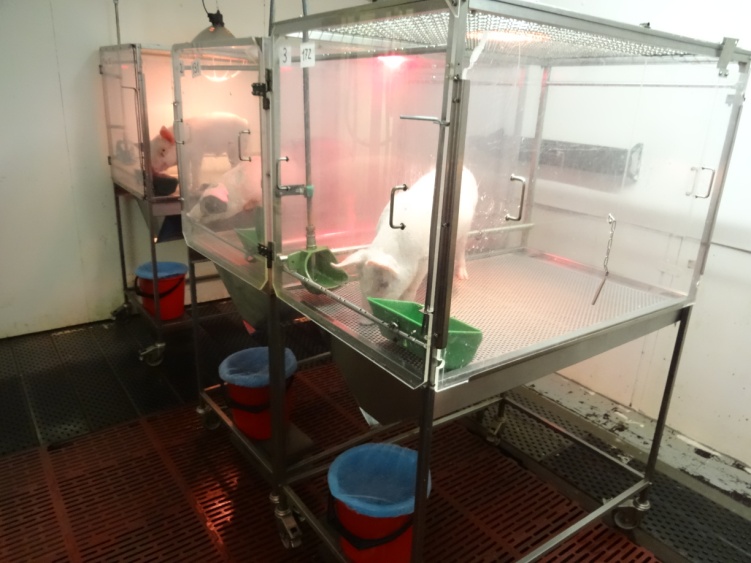 Animals
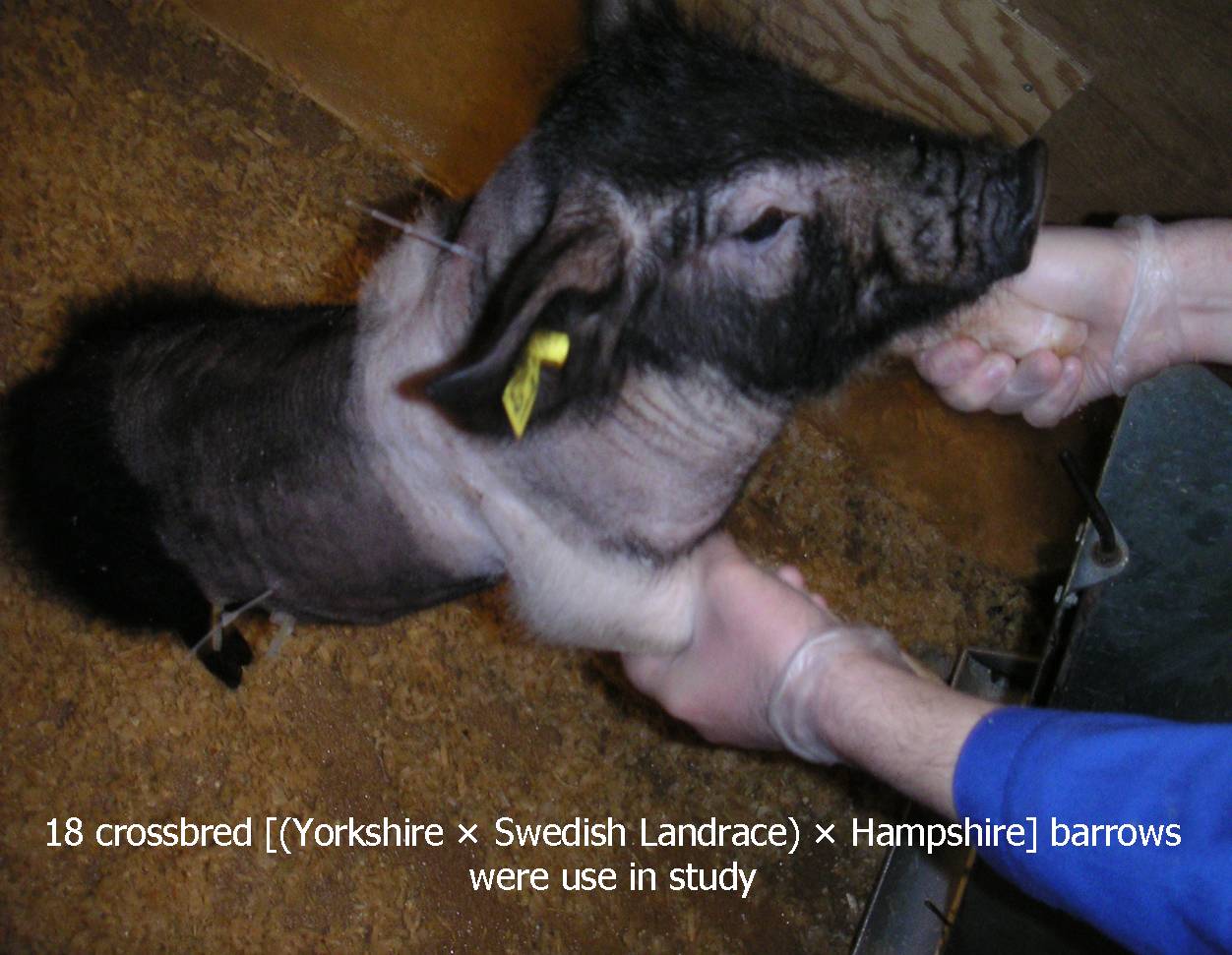 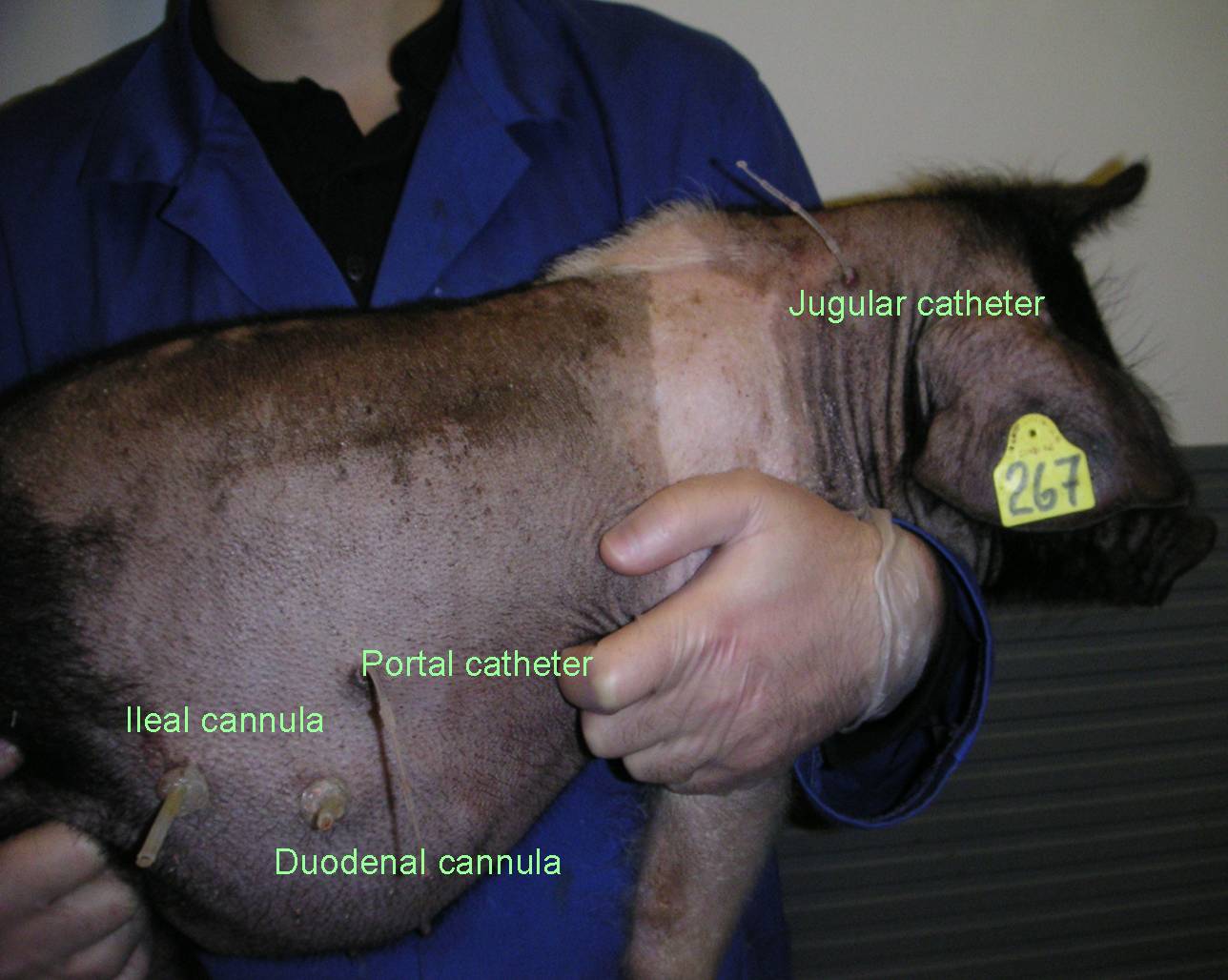